„Spiżarnia pełna przysmaków”
Dnia 14 listopada r. 2017 nasza grupa była na wycieczce w „Czterech porach roku”. Dowiedzieliśmy się jak przygotować przetwory na zimę, co to jest konserwowanie, kiszenie i wekowanie oraz zrobiliśmy własne przetwory. Przyrządzaliśmy i spożywaliśmy  zdrowe soki. Obserwowaliśmy wiejskie zwierzęta oraz rośliny uprawione w ogrodzie. Humory nam dopisywały 
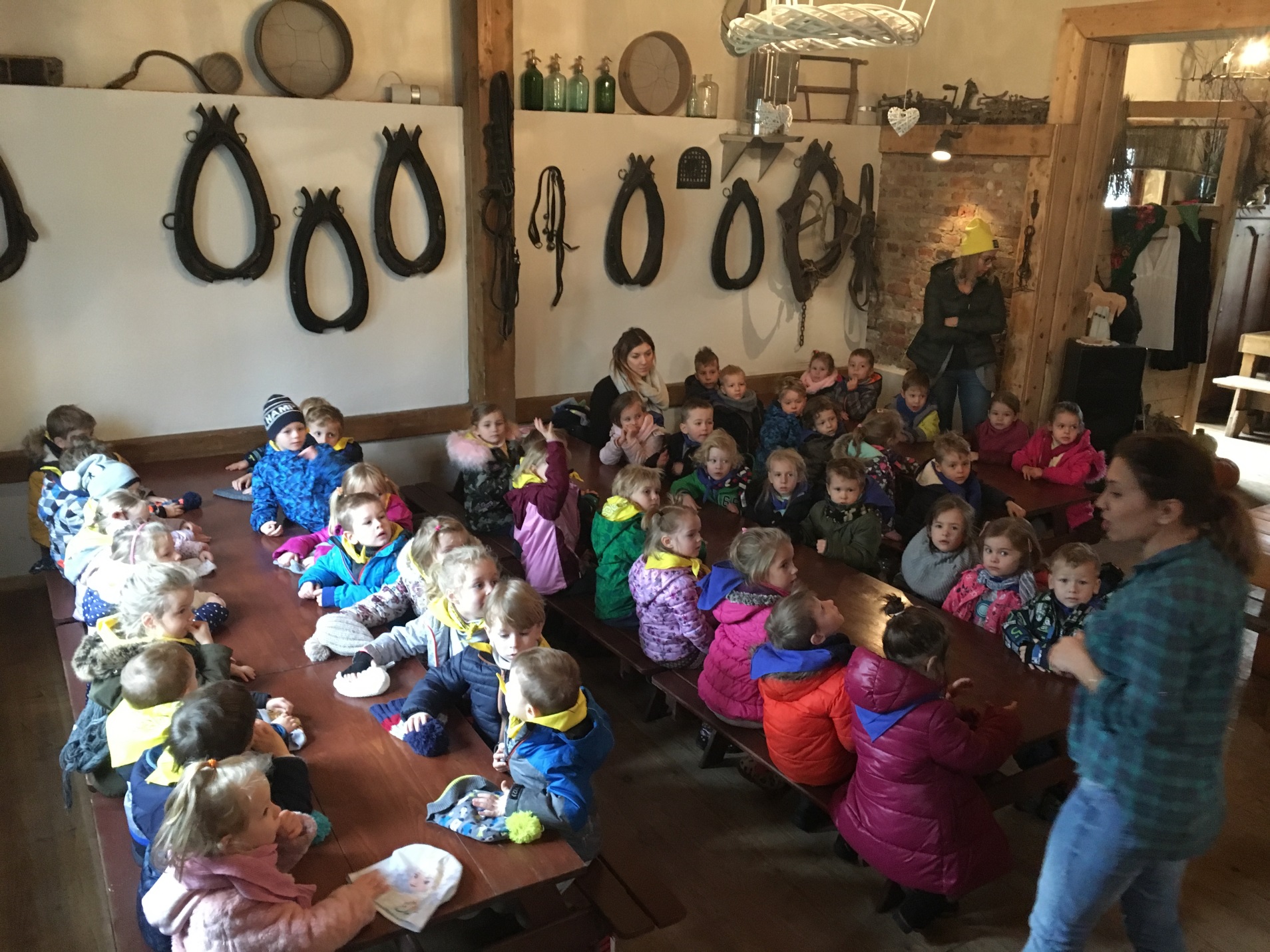 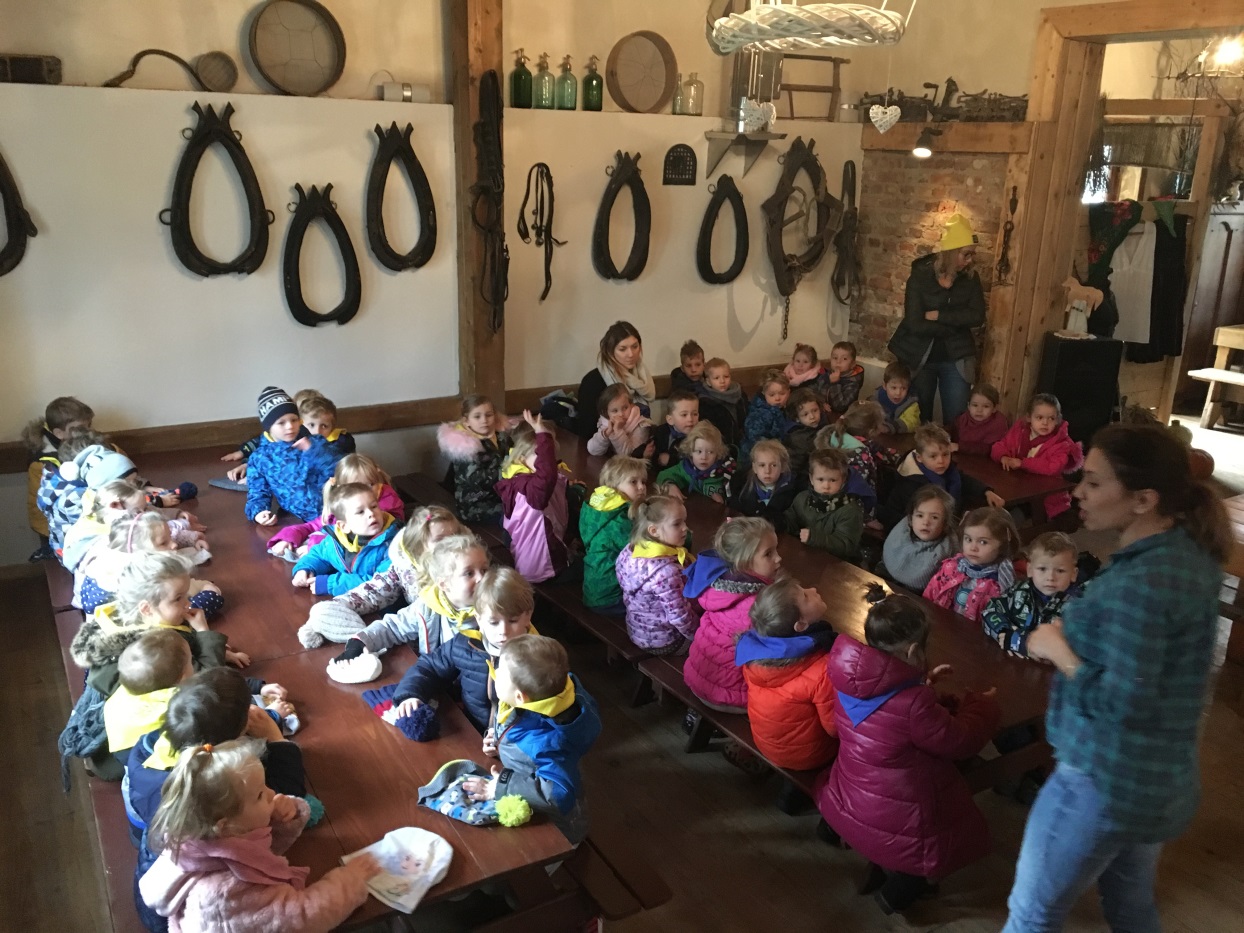 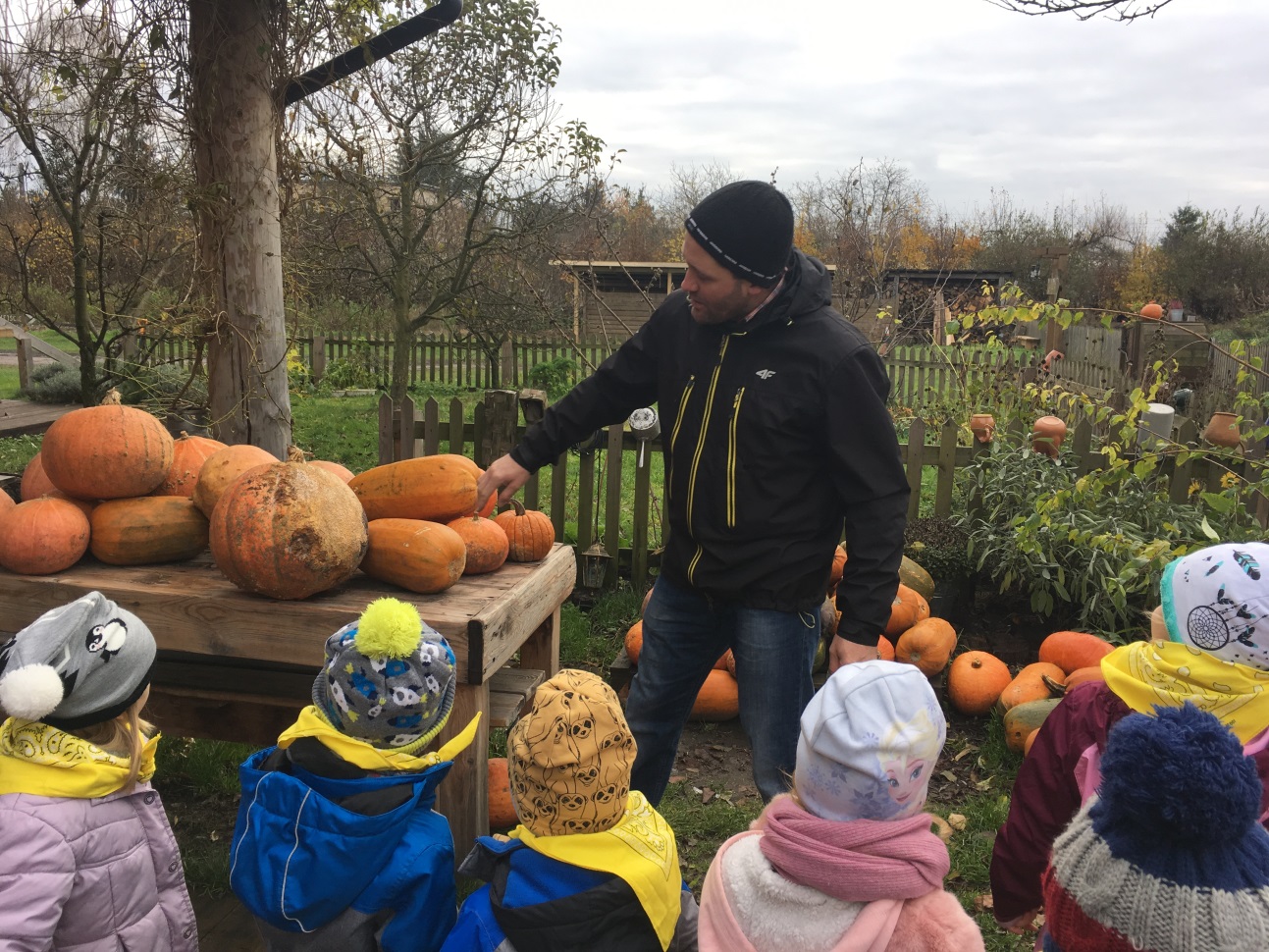 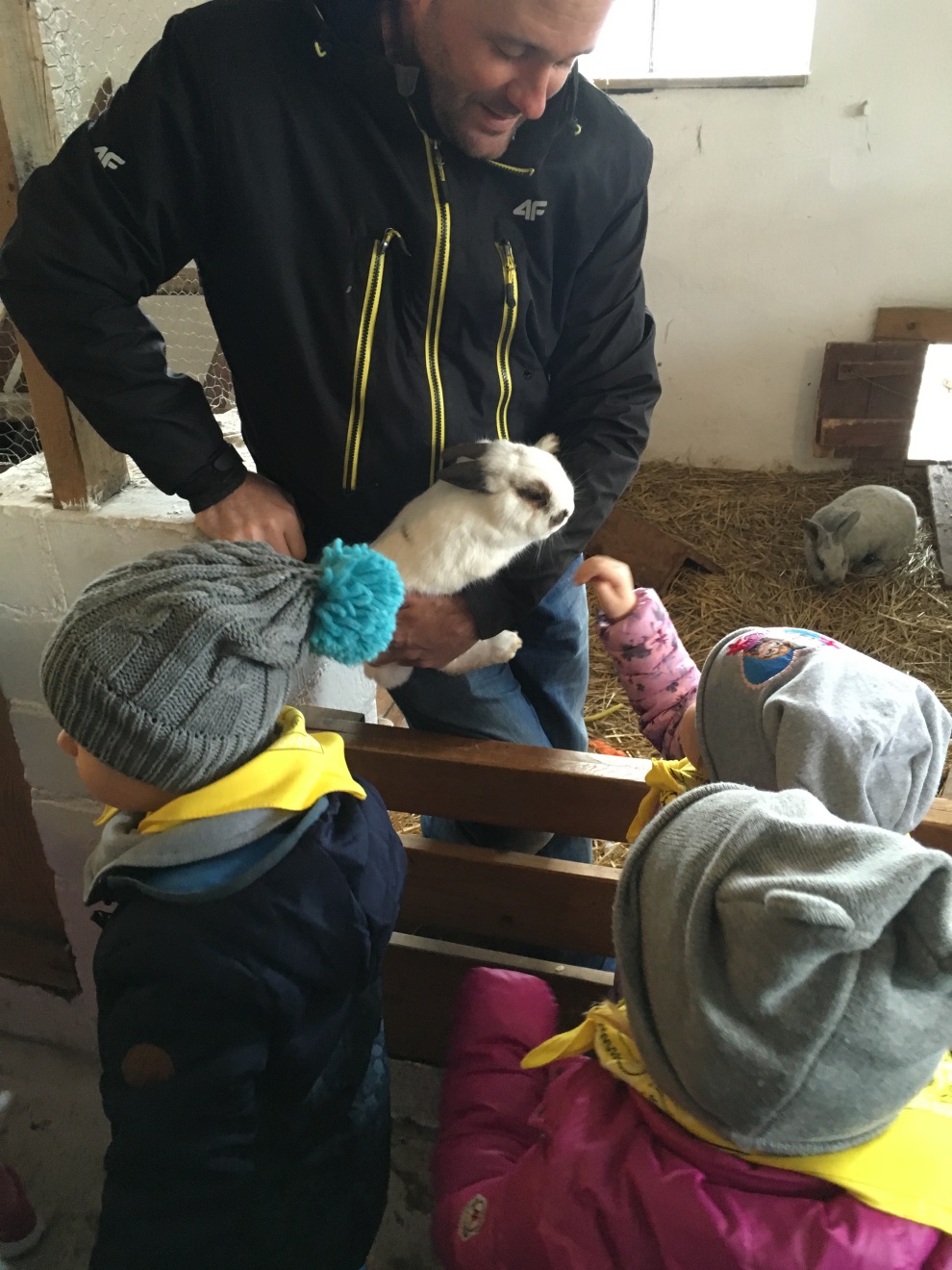 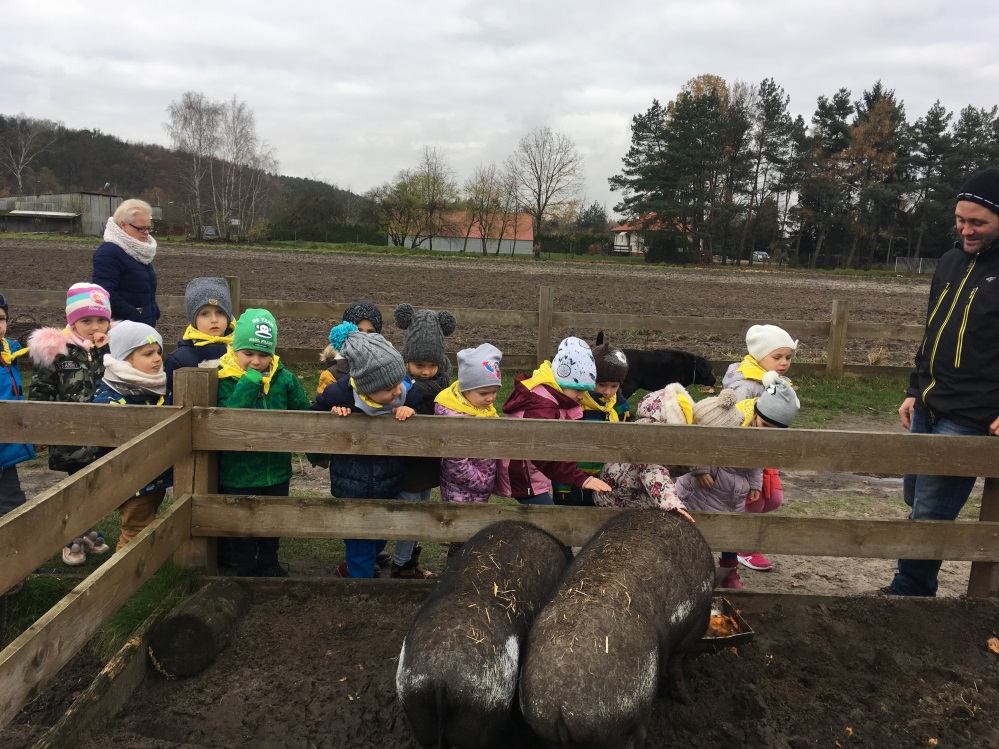 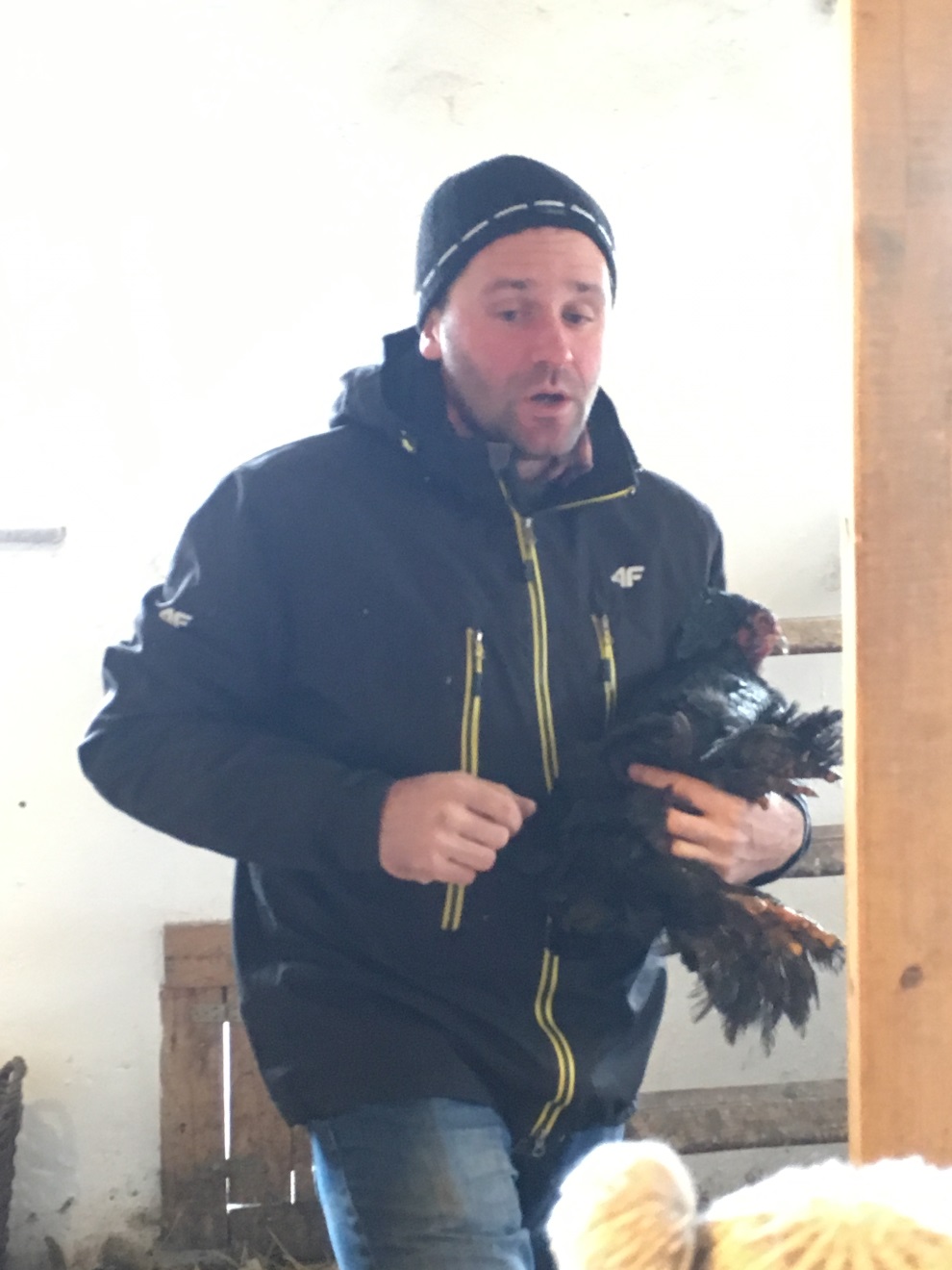 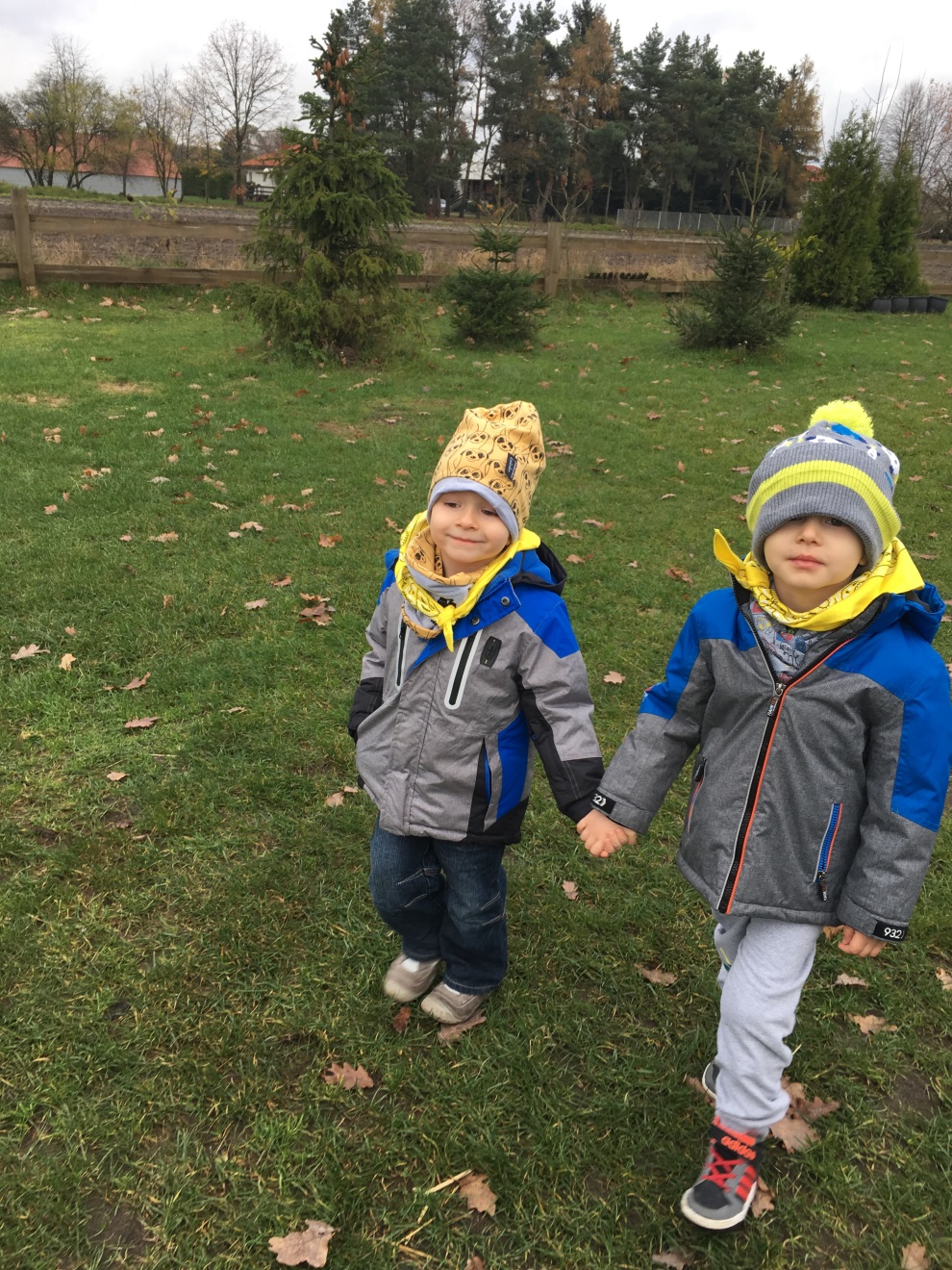 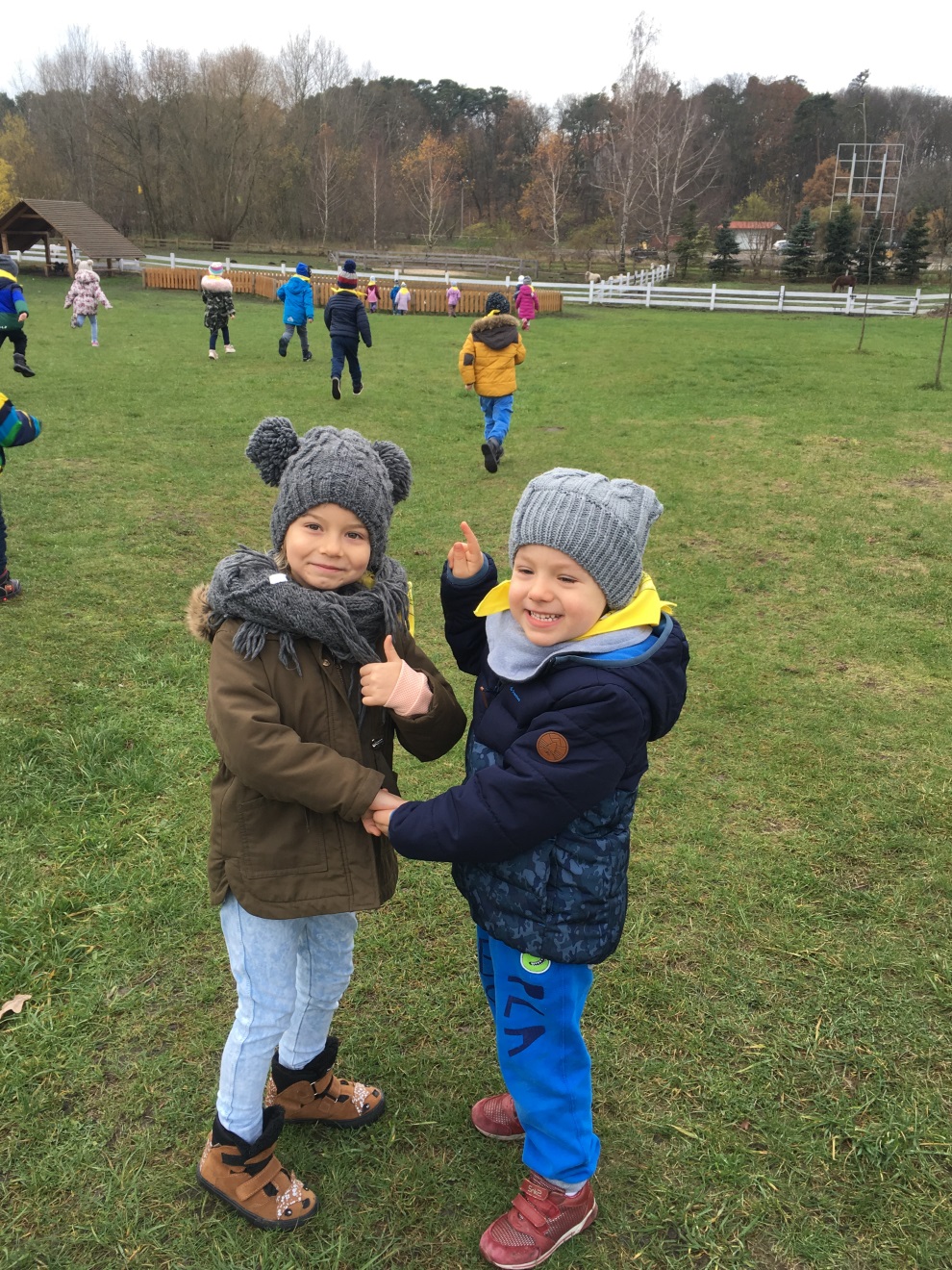 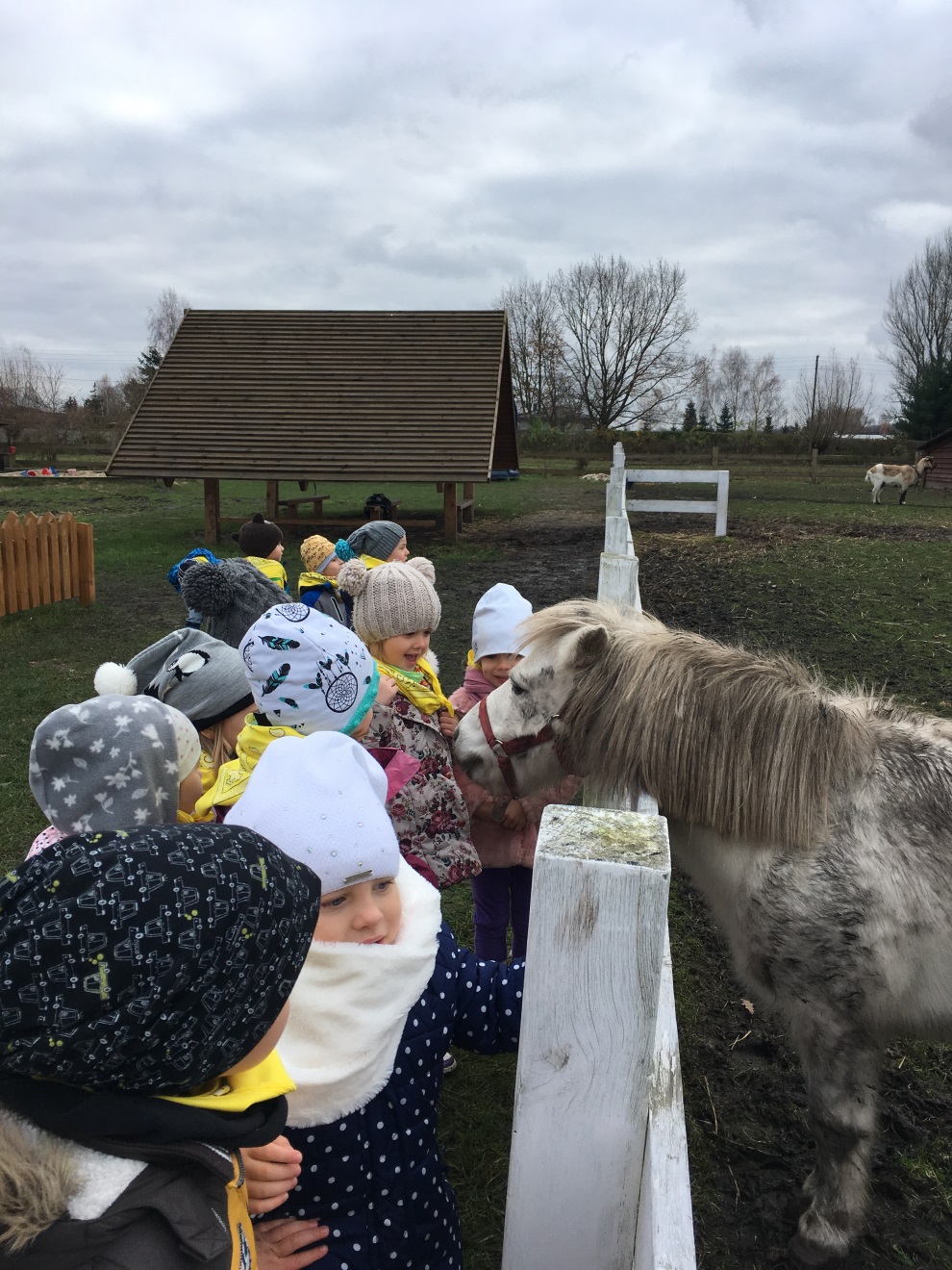 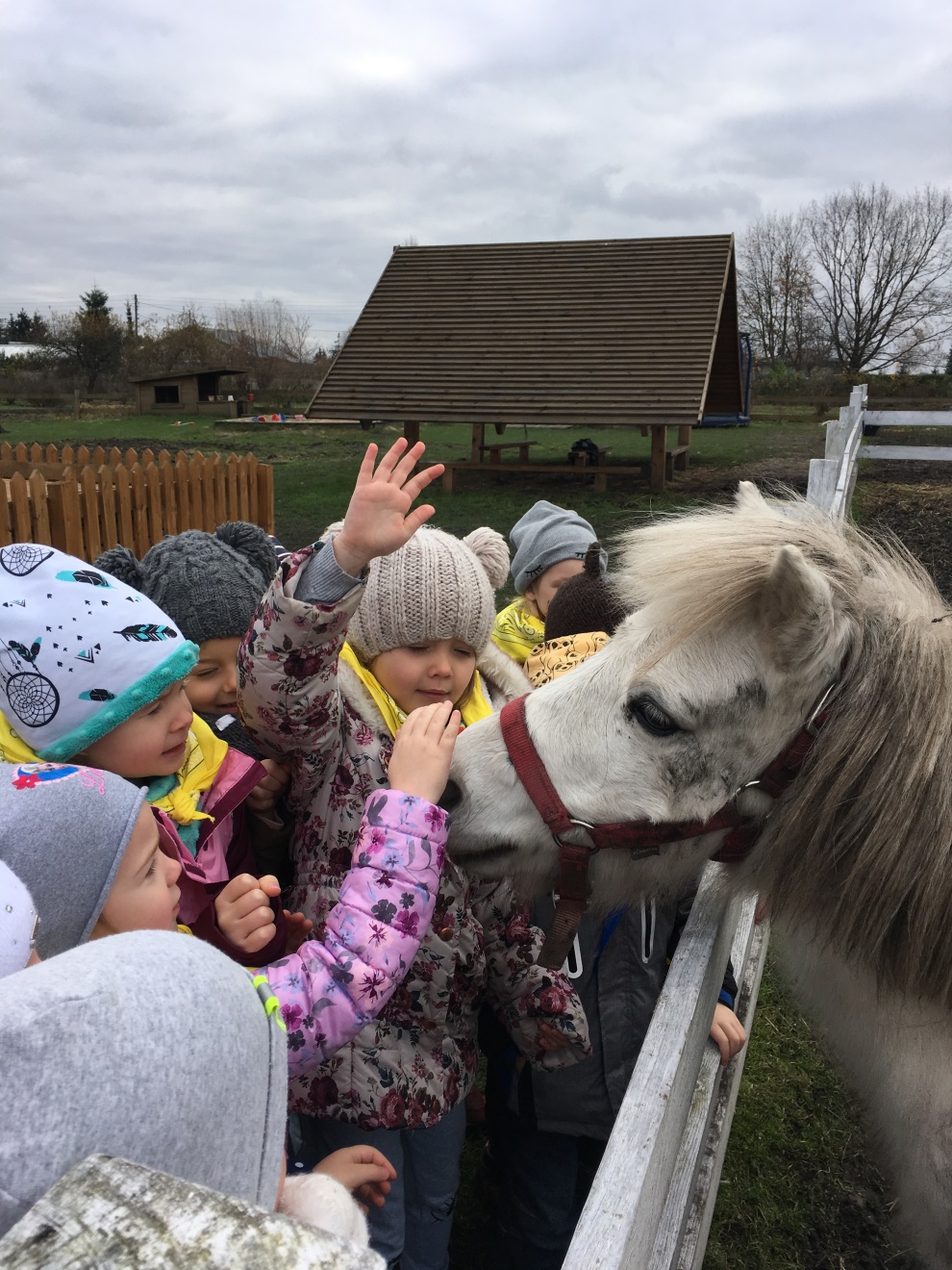 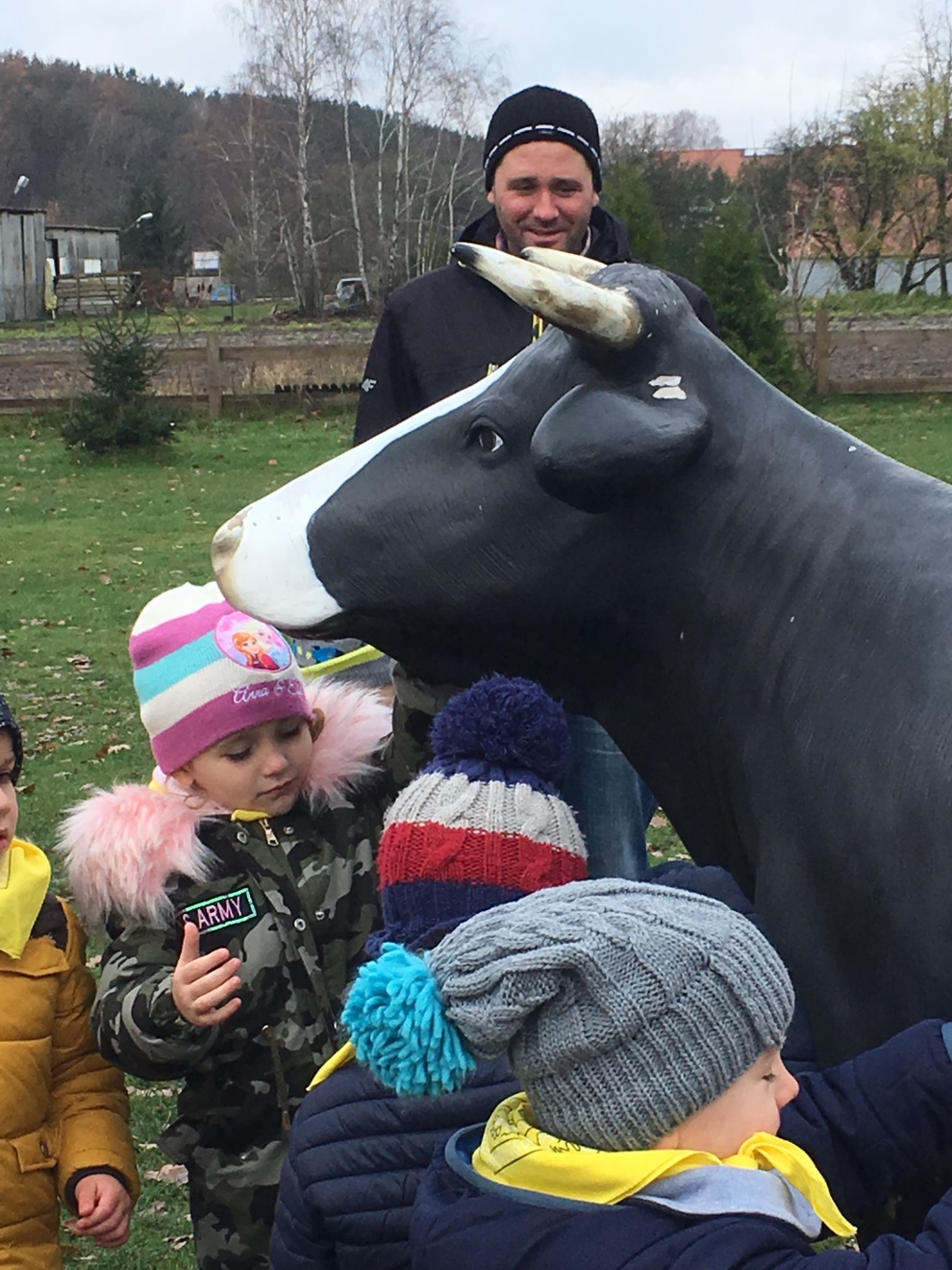 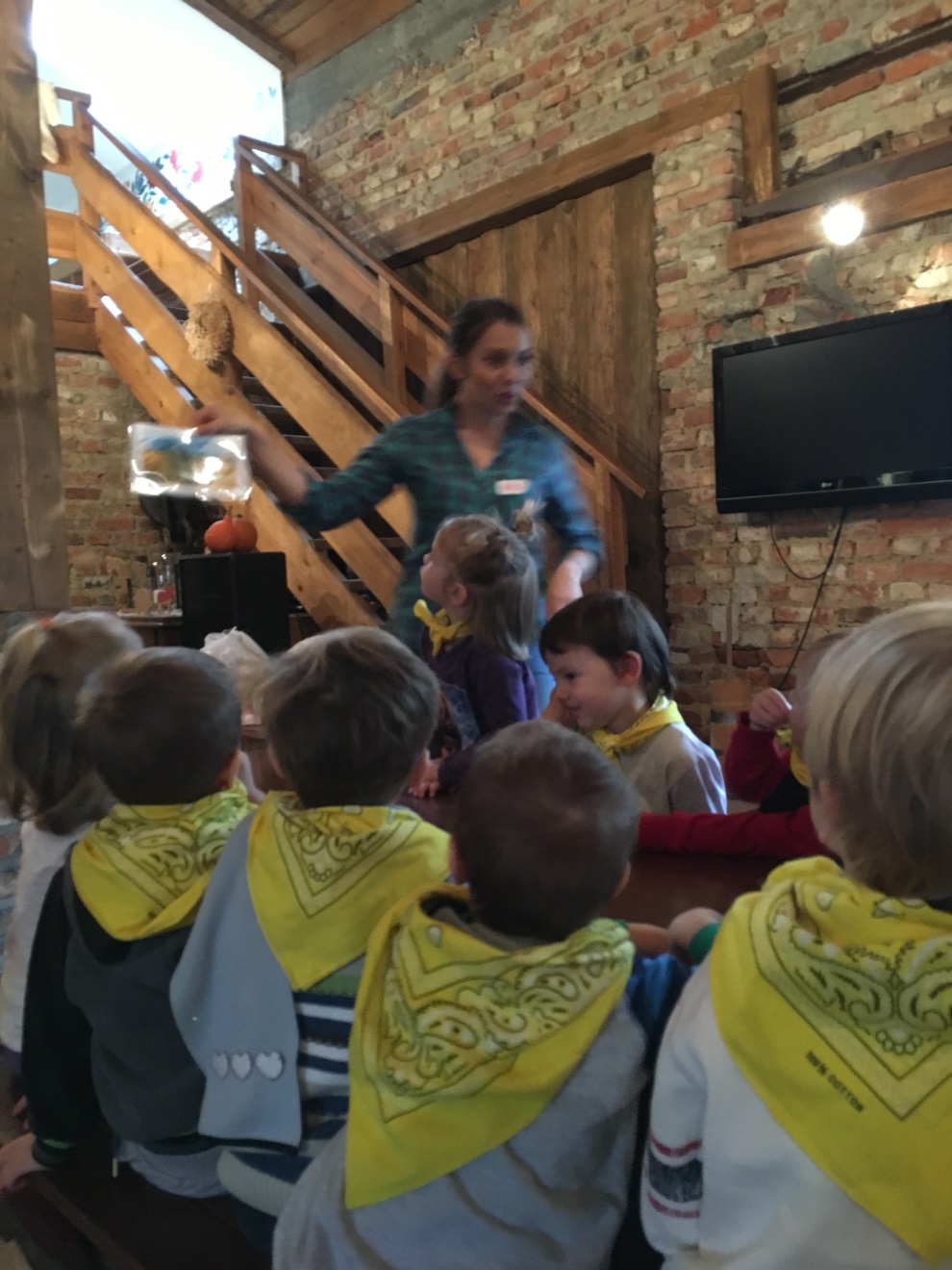 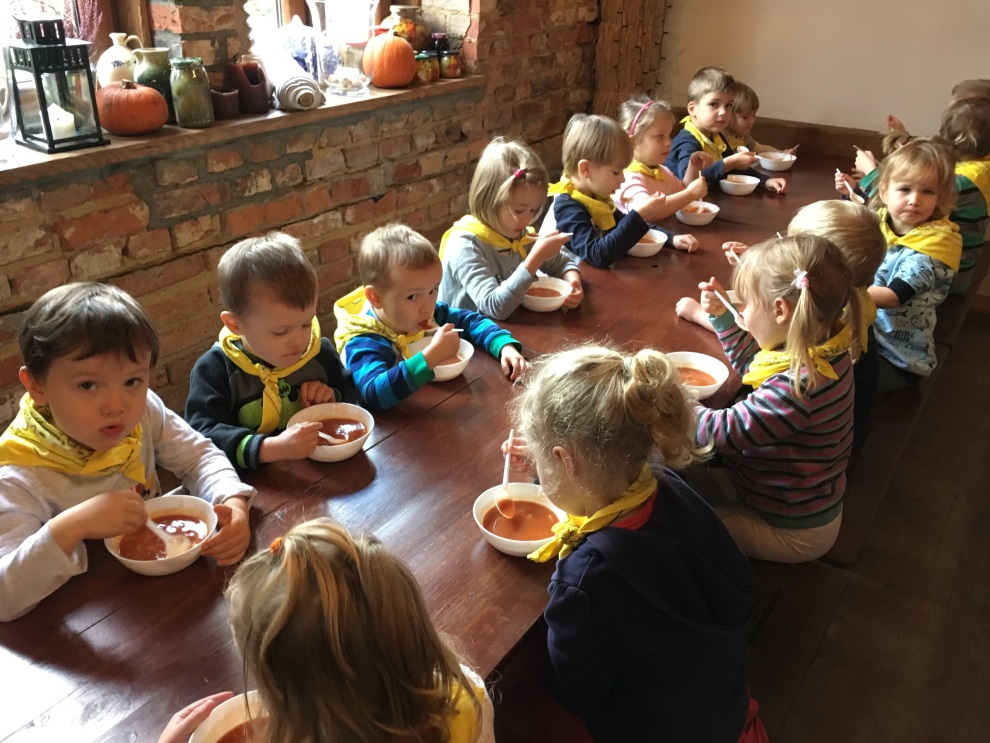 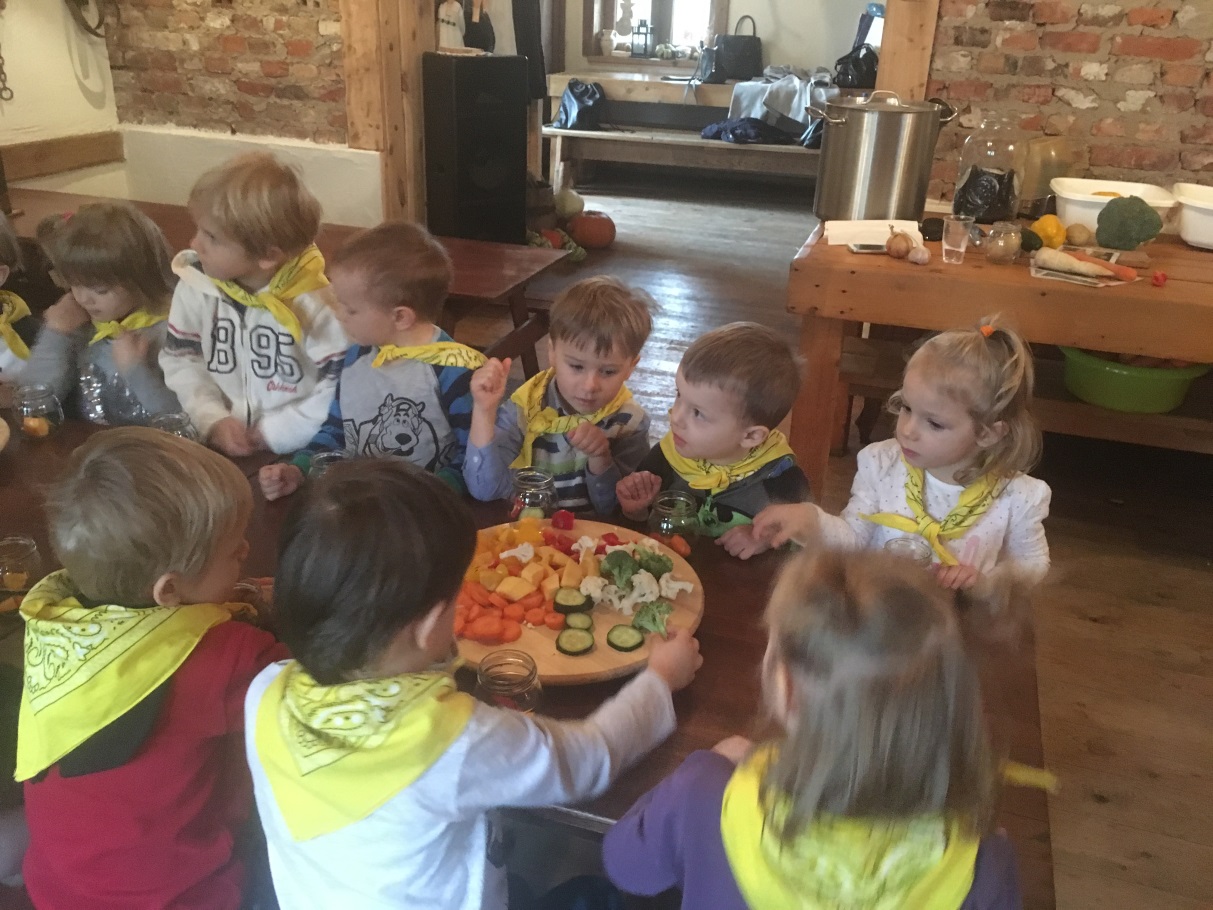 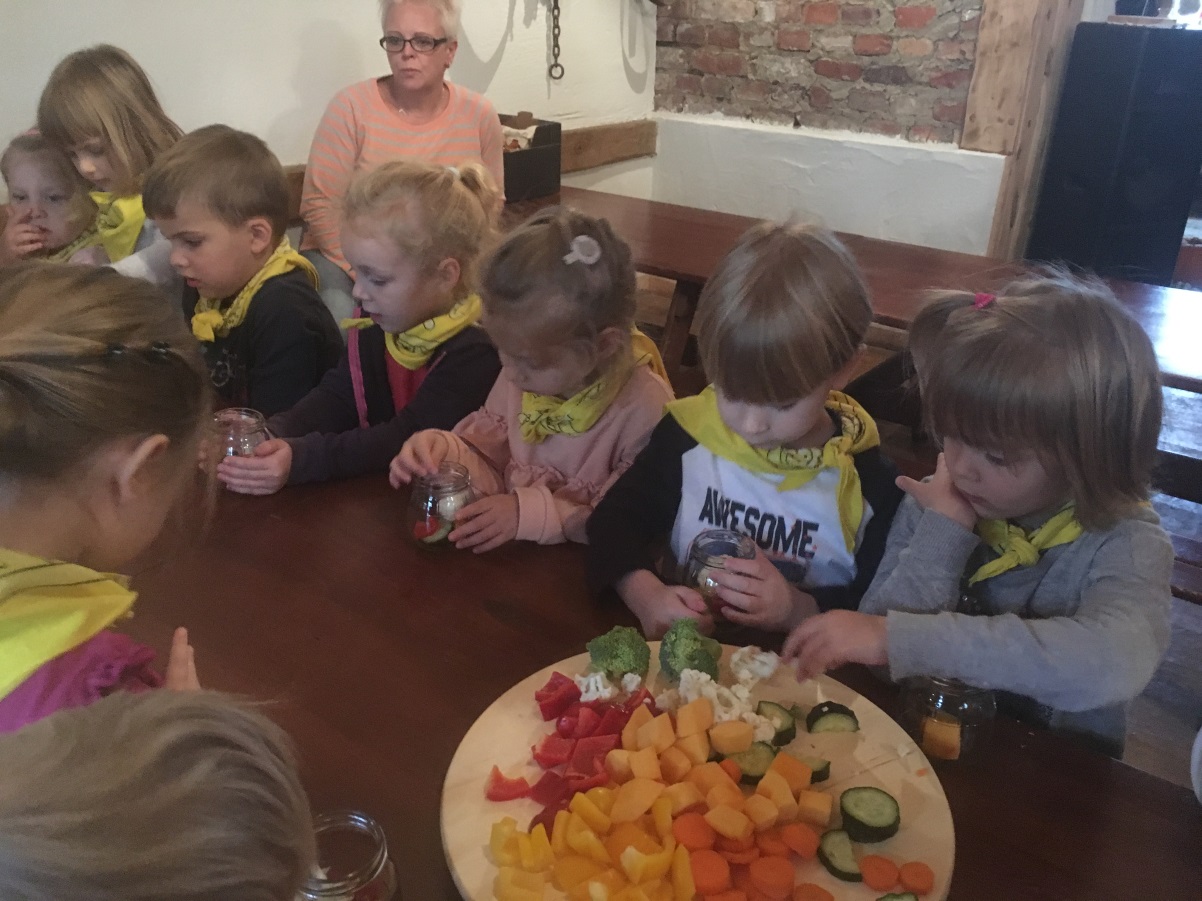 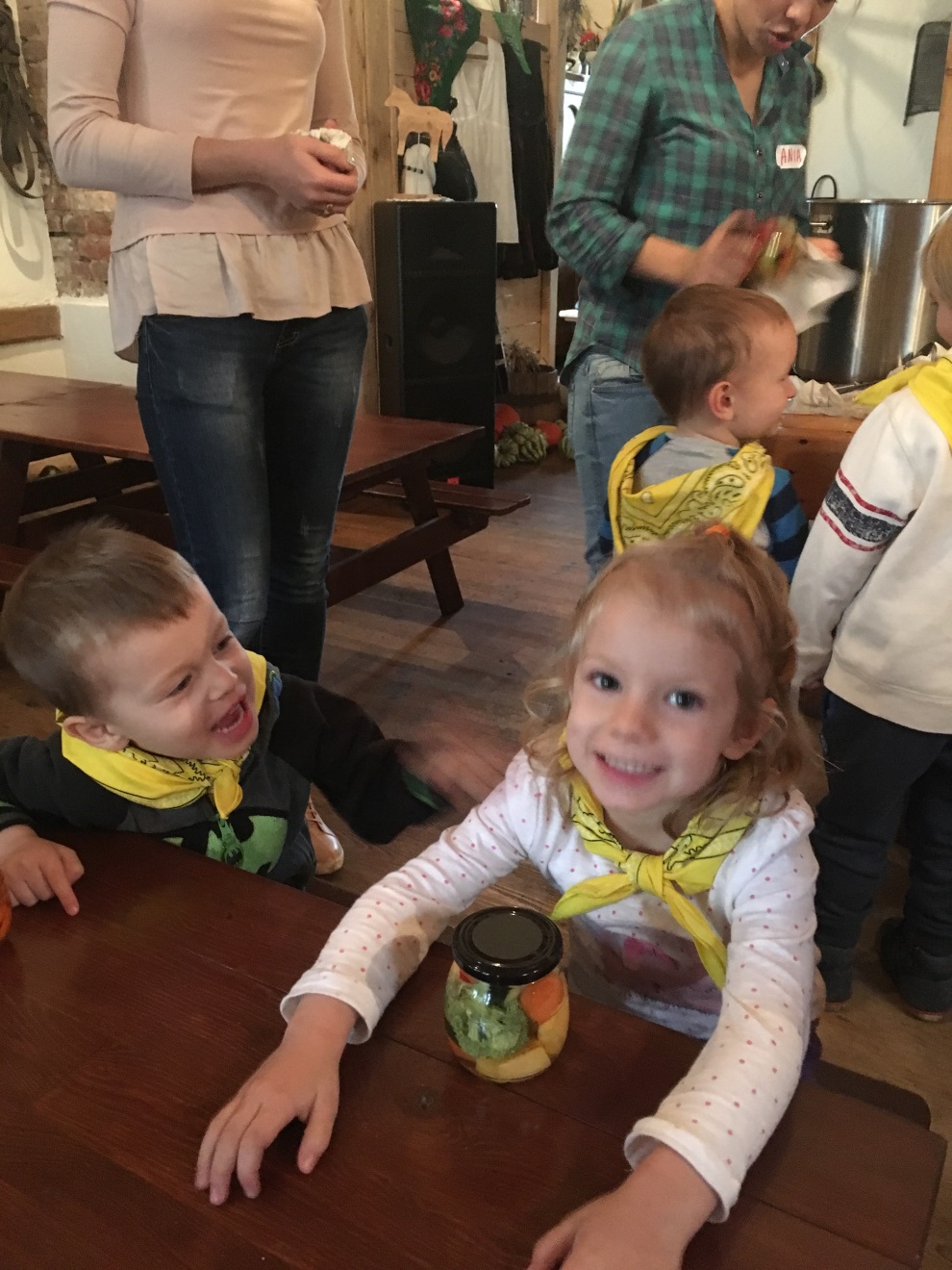 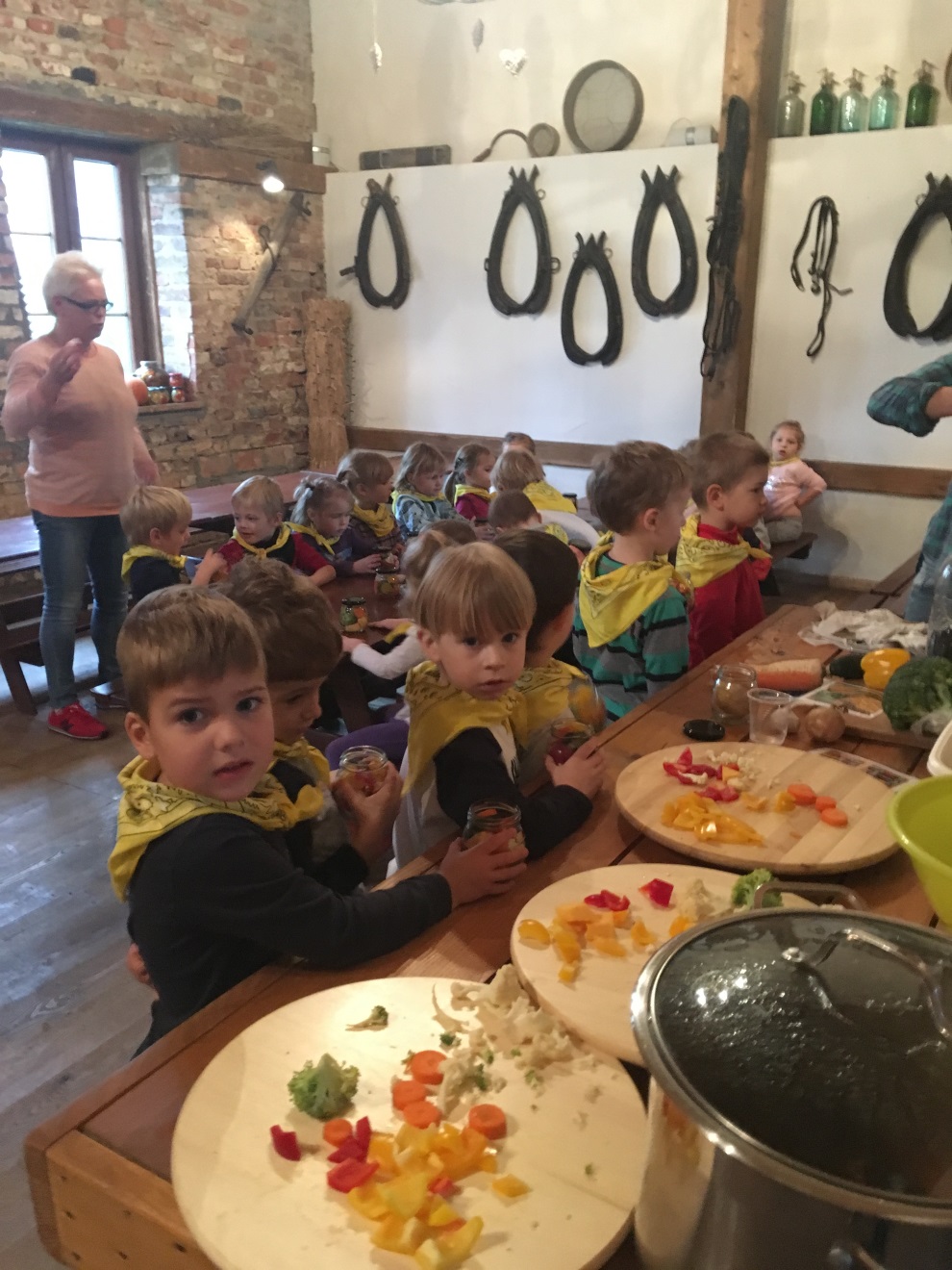 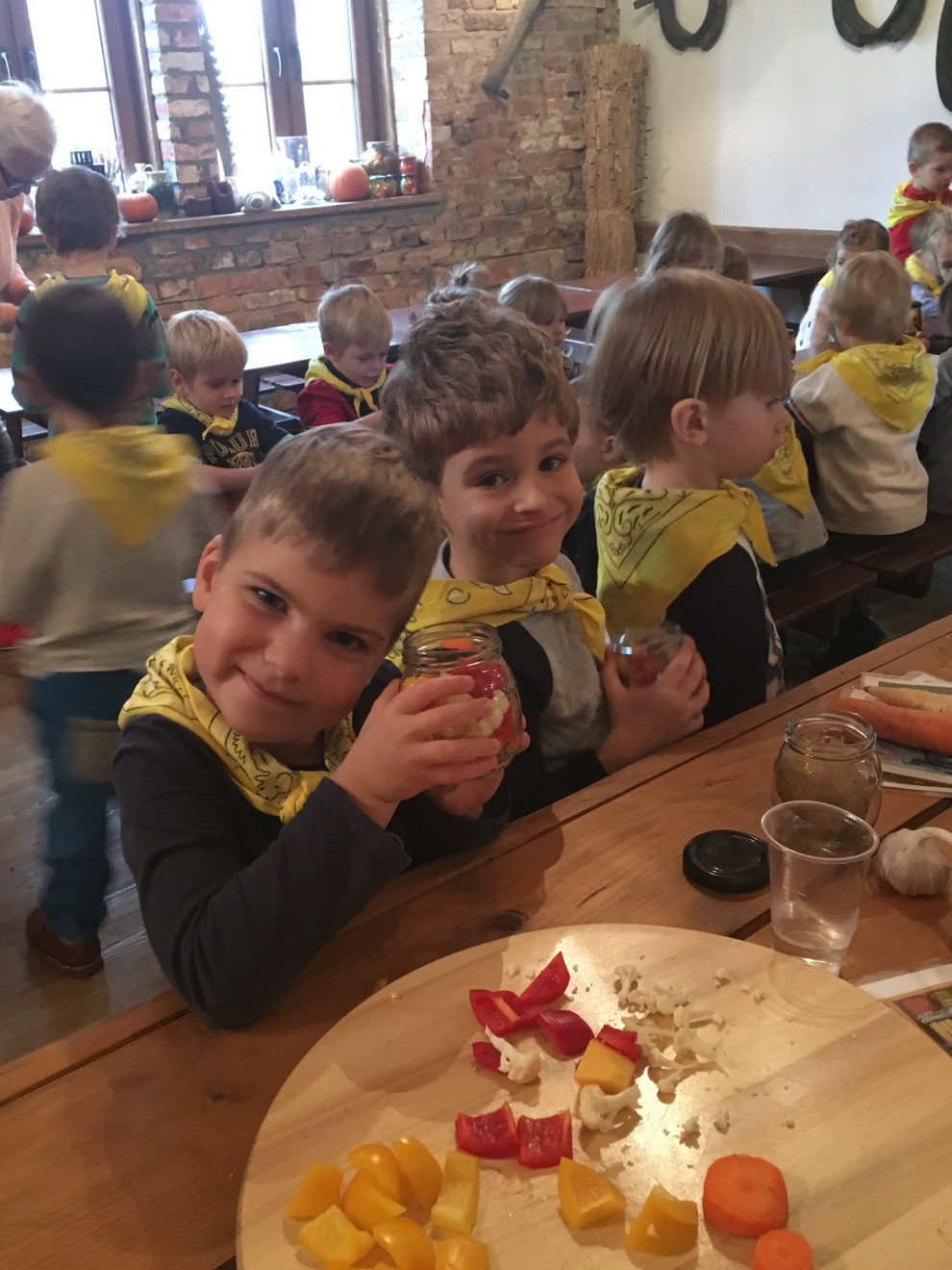 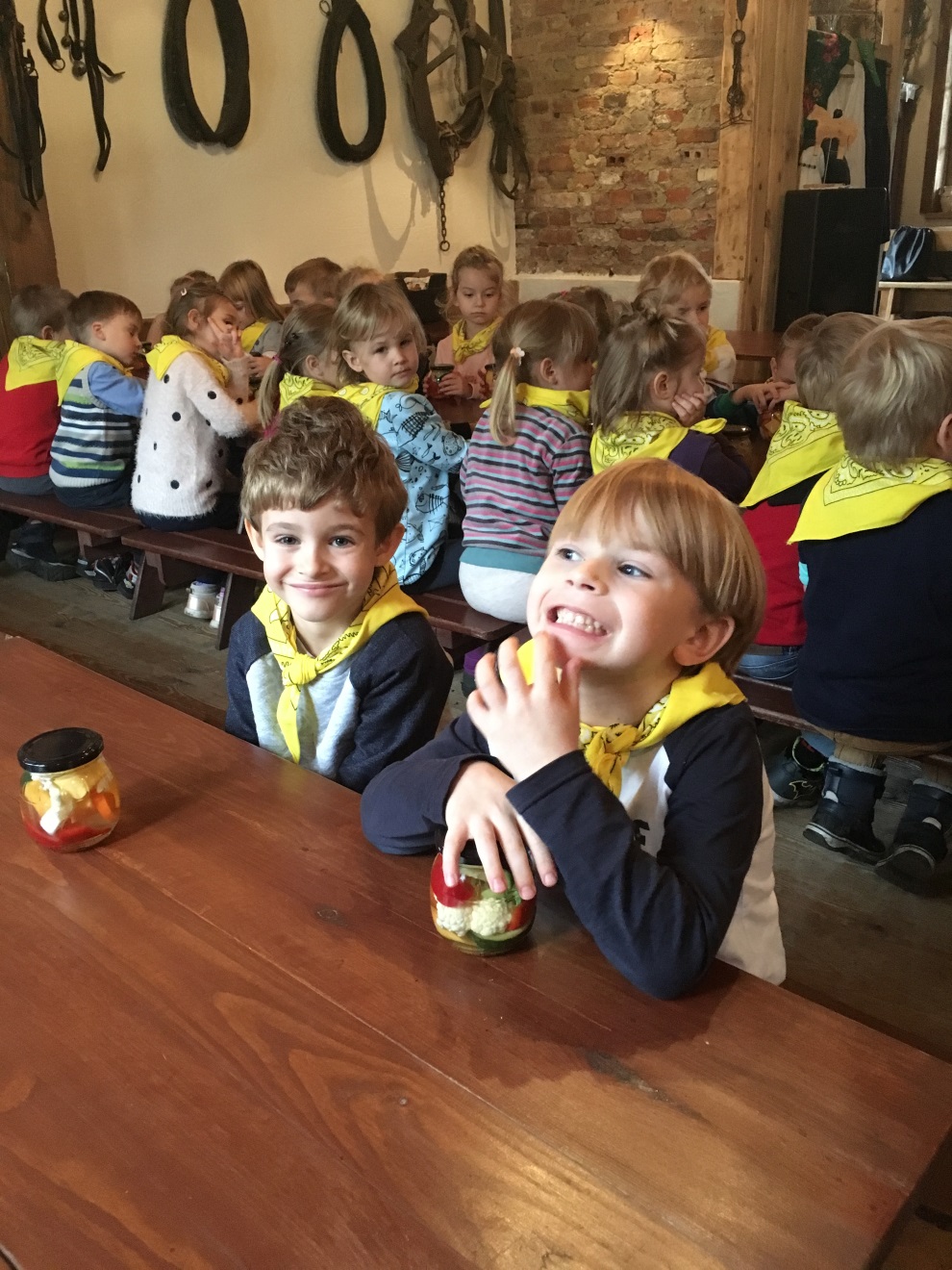 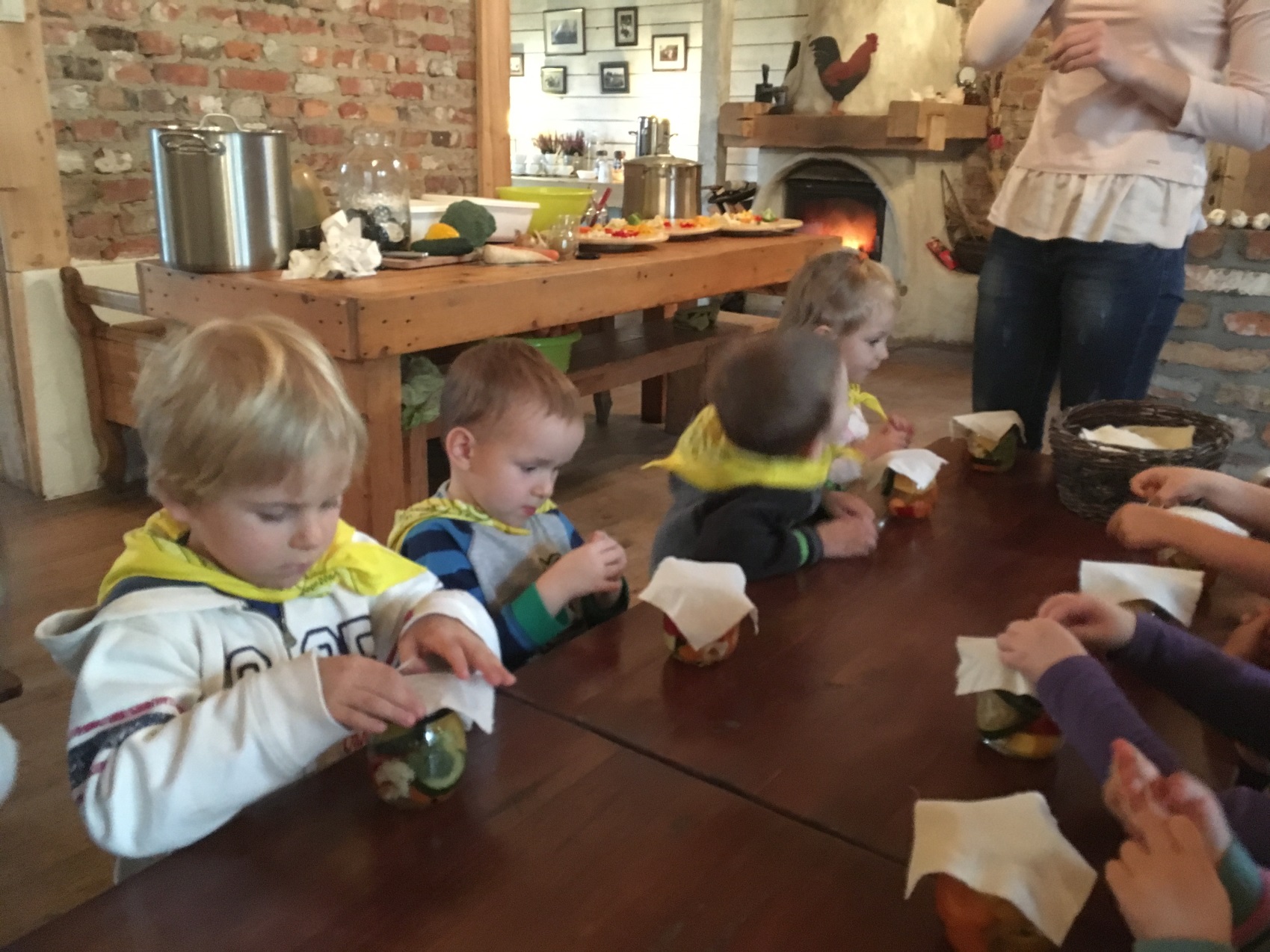 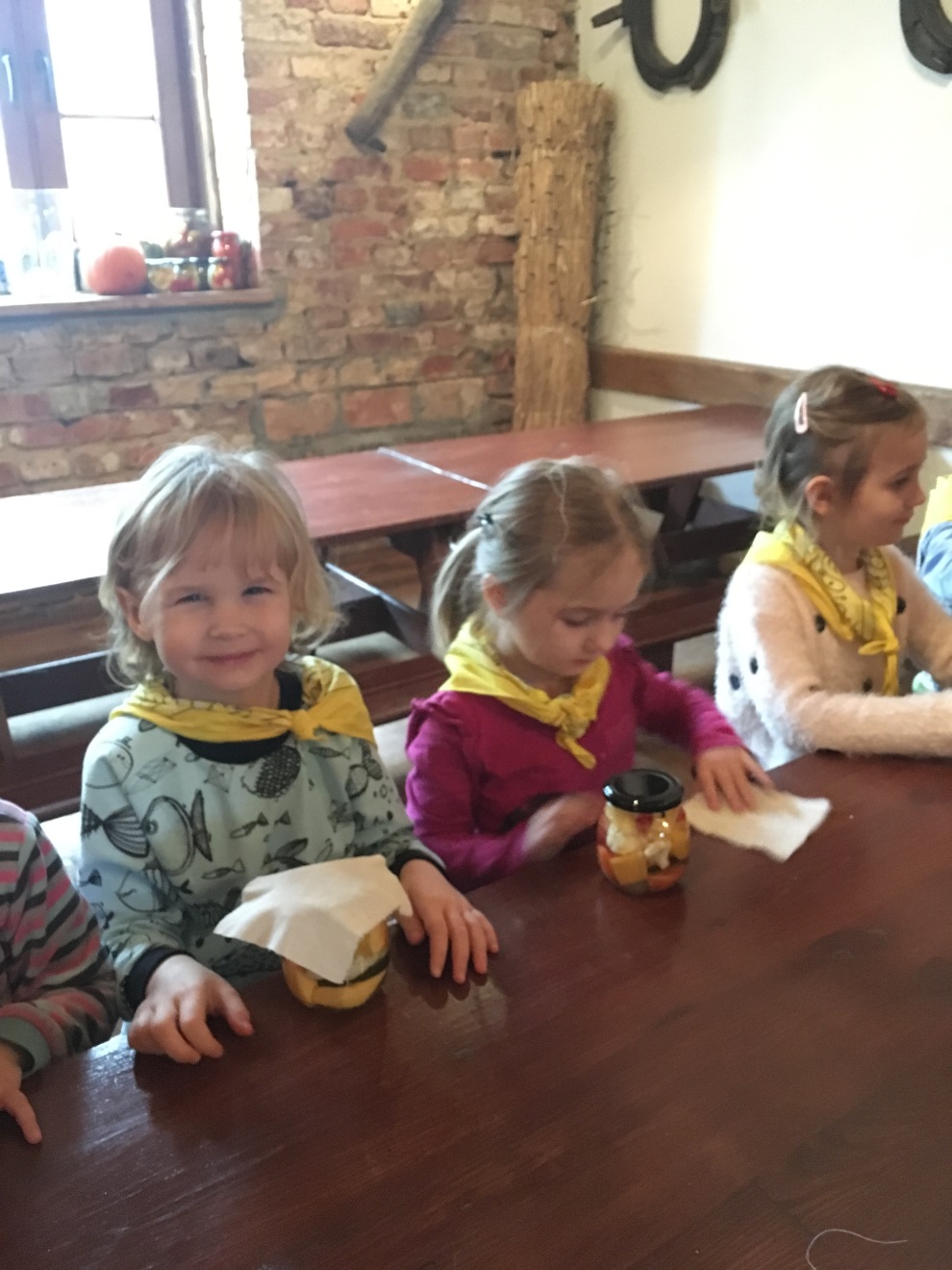 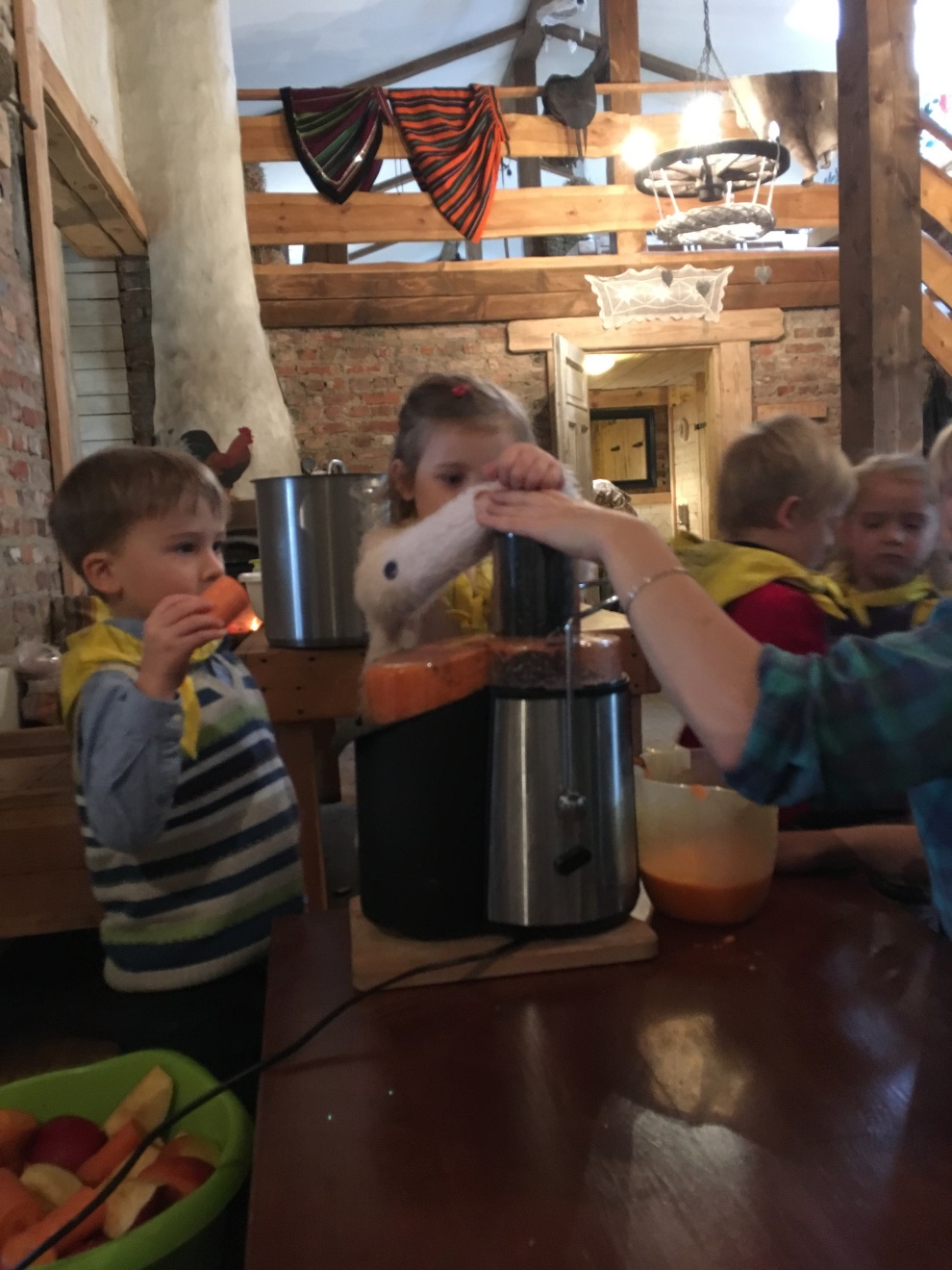